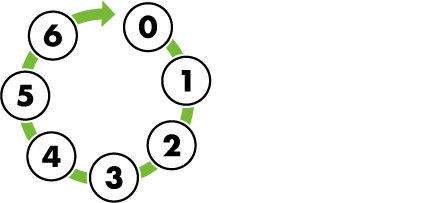 2018-02-20
Konsekvenser av och anpassning till ett förändrat klimat

Del 3 av 3
Innehåll
Del 1:
Väder och klimat
Klimatförändringar 
Del 2:
Klimatförändringar i respektive län
Del 3:
Konsekvenser
Klimatanpassning
[Speaker Notes: Detta är del 3 av en presentation uppdelad i tre delar.]
Konsekvenser
Ökade temperaturer - effekter och konsekvenser
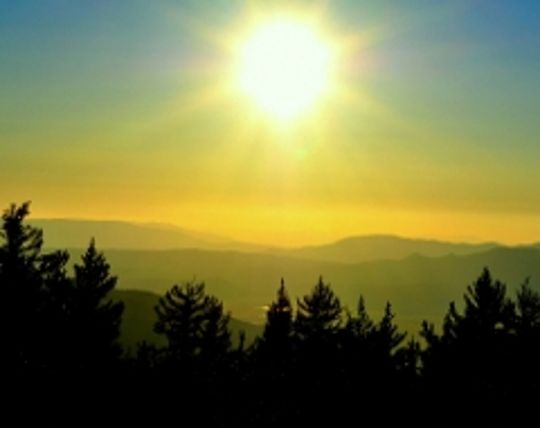 Fler nollgenomgångar i norr - isiga vägar, skare, frusna ledningar
Årsmedel senaste 
25 åren: 
ökning 1°C
Årsmedel framtiden: 
4-6°C varmare
Växtsäsongen förlängs med en tredjedel
Ökad tillväxt i skogen – men även insektsangrepp och mindre tjäle
Värmeböljor upp till 10-20 dagar långa
Ändrad smittspridning via livsmedel, dricksvatten, badvatten och djur
Värmestress för människor och djur
Störst ökning av temperaturen vintertid
[Speaker Notes: Ökning 1°C perioden 1991-2014 jämfört med perioden 1961-1990.
4-6°C varmare 2100 enligt RCP 8,5.
10-20 dagar långa värmeböljor 2100 enligt RCP 8,5.]
Förändrade nederbördsmönster - effekter och konsekvenser
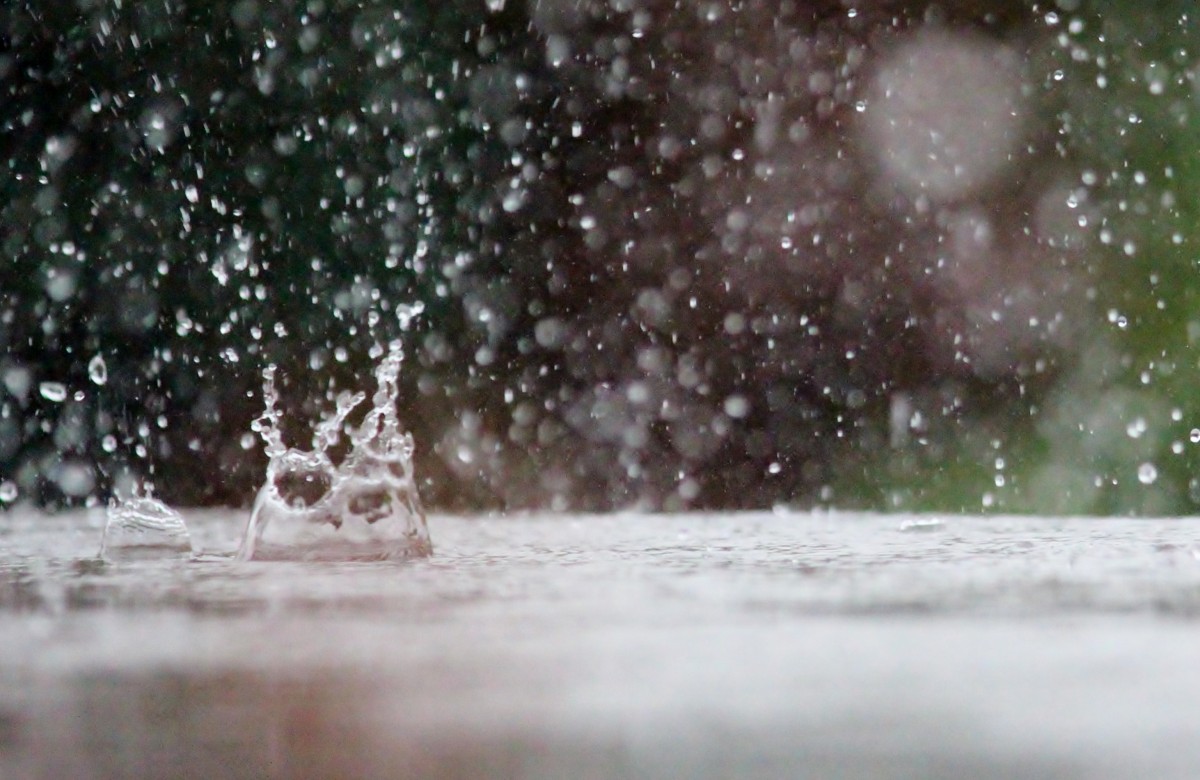 Smittspridning och förorening 
av dricksvattentäckter vid extremt väder
Lokala översvämningar vid skyfall
15-40 % ökad årsnederbörd
Ökad erosion längs vattendrag och raviner. Skred, ras, slamströmmar. Vägar och järnvägar behöver skyddas.
Alltmer nederbörd faller 
som regn istället för snö
Generellt störst ökning under vinter och vår
Problem med 
fukt och mögel
Ökning av intensiv nederbörd och skyfall
Bräddning av avloppsvattenut i sjöar och vattendrag
[Speaker Notes: 15-40 % högre årsnederbörd 2100 enligt RCP 8,5.]
Hydrologiska förändringar -                                 effekter och konsekvenser
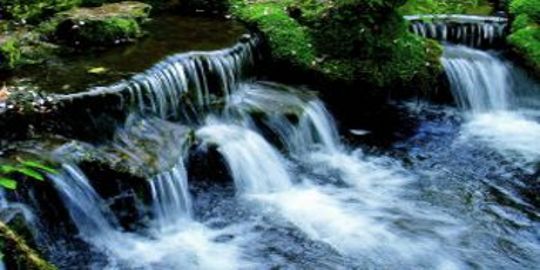 För hela Sverige ökar totala avrinningen med 5-25% framförallt i norra Sverige och under höst och vinter
Översvämning, ras, skred och erosion skadar bebyggda områden  
och kulturmiljöer längs vattendrag
Vanligare med låg markfuktighet sommartid
Minskad avrinning i de  redan idag relativt torra sydöstra delen av landet.
Ökad vattenkraftproduktion?   Omdimensionering?
Snötäcket minskar 
i mängd och tid
Översvämningar på grund av långvarigt regn
Minskade sommarflöden och ökad temperatur försämrar  dricksvattenförsörjningen
[Speaker Notes: 5-25 % högre avrinning 2100 enligt RCP 8,5.]
Tips till varje kommun:Lägg gärna in egna klipp från lokalpress eller liknande kring tidigare rekord och extrema händelser samt deras konsekvenser!Detta kan hända igen – oftare och mer omfattande
7
Anpassning till framtidens klimat
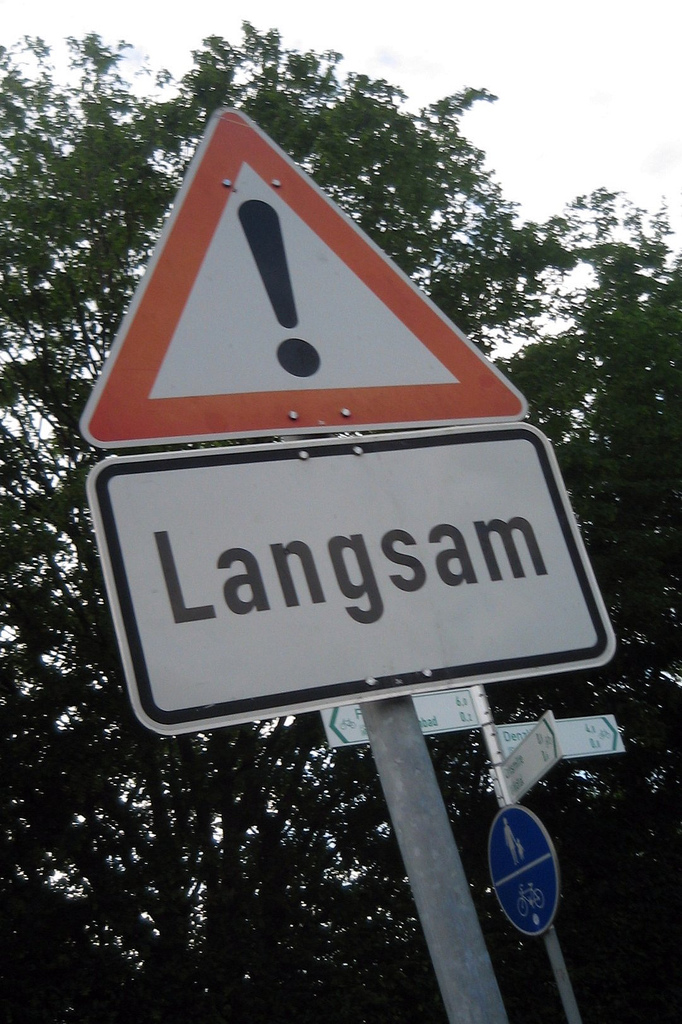 “Tidsperioden innan klimatförändringarna blir påtagliga: ~ 100 år. 
Planeringshorisonten i mänskliga system:  < 20 år.Paradoxen: Klimatförändringar är långsamma jämfört med tidsplaneringen i mänskliga system, men på grund av minnet och trögheten i klimatsystemen måste vi agera snabbt för att minimera de framtida problemen. " 
(Fritt översatt citat av Johan Kleman, Professor Institutionen för naturgeografi, Stockholms universitet)
Vad är klimatanpassning?
Klimatanpassning innebär åtgärder för att 
anpassa samhället till de klimatförändringar 
vi redan märker av idag och de som vi inte 
kan förhindra i framtiden.
Att arbeta med klimatanpassning 
kostar både tid och pengar. 
Men att inte arbeta med klimatanpassning 
kostar också tid och pengar.
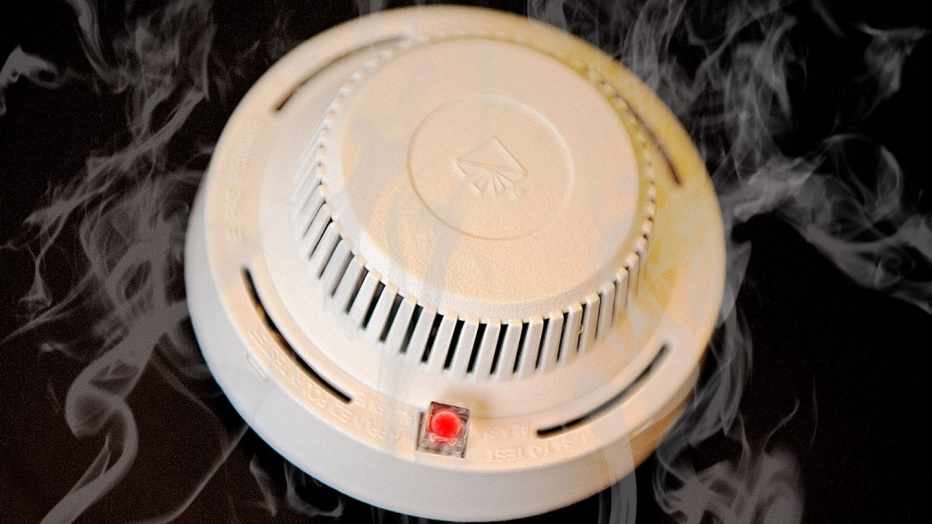 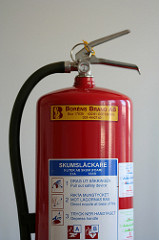 Vill er kommun 
investera i 
proaktivt och 
förebyggande arbete?

eller vill ni arbeta 
reaktivt och akut?
10
Därför behövs ”action” på kommunal nivå
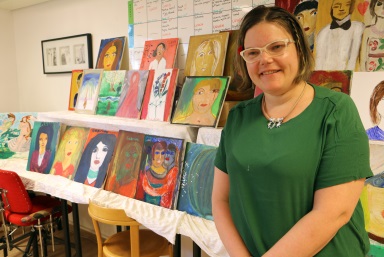 För att proaktiva beslut möjliggör mindre krishantering och synergier vid investeringar
För att näringslivet är beroende av fungerande infrastruktur 
För att säkerställa dricksvattenförsörjningen
För att undvika översvämmad bebyggelse 
För att värmeböljor leder till
heta skolgårdar och alltför varma förskolor
ökad ohälsa och dödsfall bland kommunens gamla
För att kommunen ska vara attraktiv att bo i!
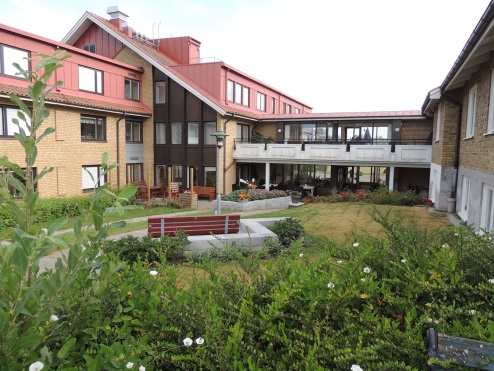 Kommunen är den lokala klimatanpassaren och alla verksamheter berörs!
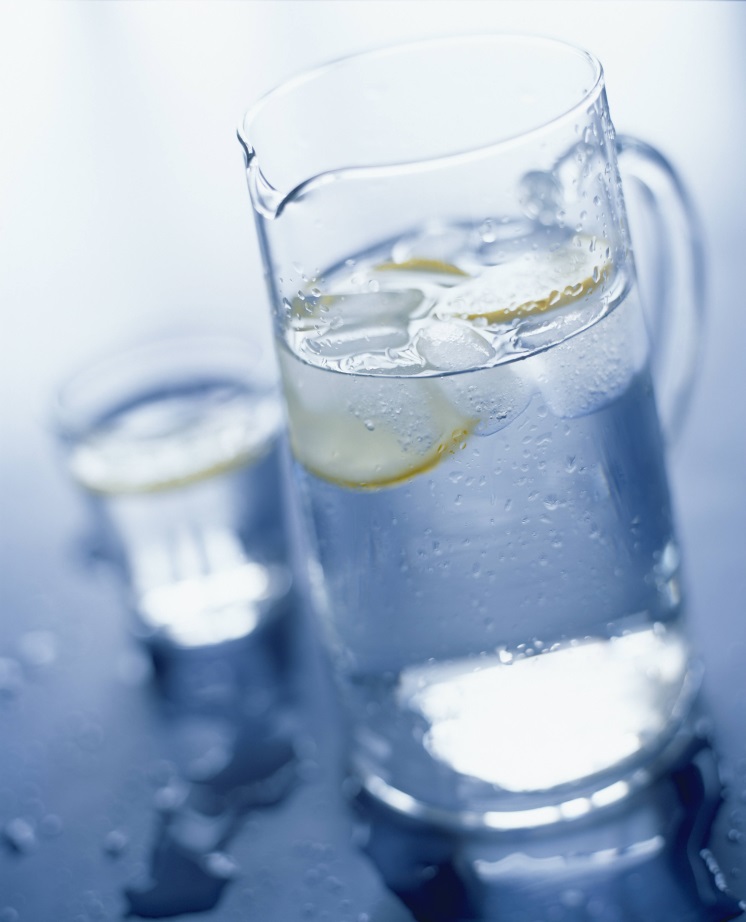 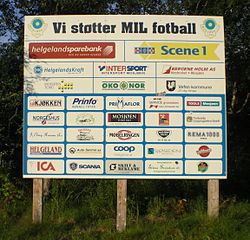 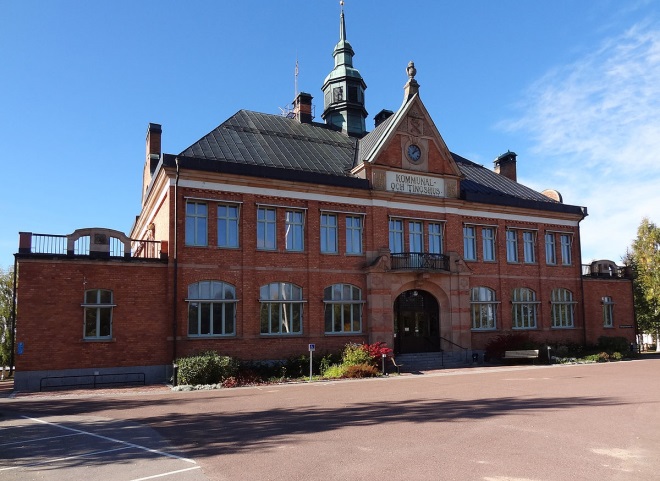 11
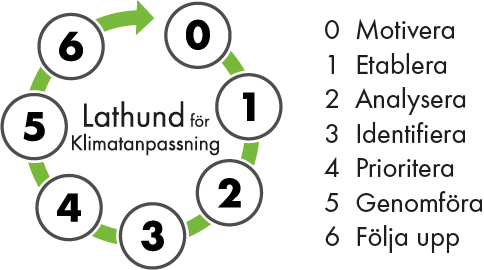 - ett verktyg för att stödja kommunernas klimatanpassningsarbete
12
Innehåll
Del 1:
Väder och klimat
Klimatförändringar 
Del 2:
Klimatförändringar i respektive län
Del 3:
Konsekvenser
Klimatanpassning
[Speaker Notes: Detta är del 3 av en presentation uppdelad i tre delar.]
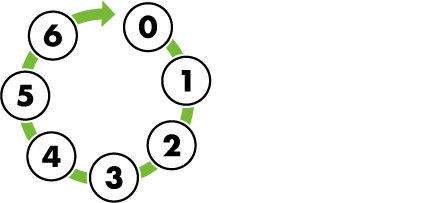 2018-01-17
TACK!
Del 3 av 3